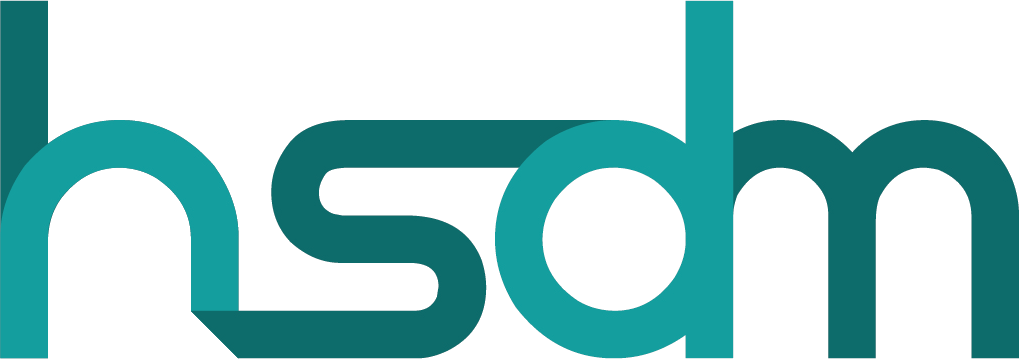 HR EU Fund – Mjera 7
Osijek, 13. veljače 2015
HSDM Group is a registered trademark owned by HSDM Italy S.r.l. - Milano
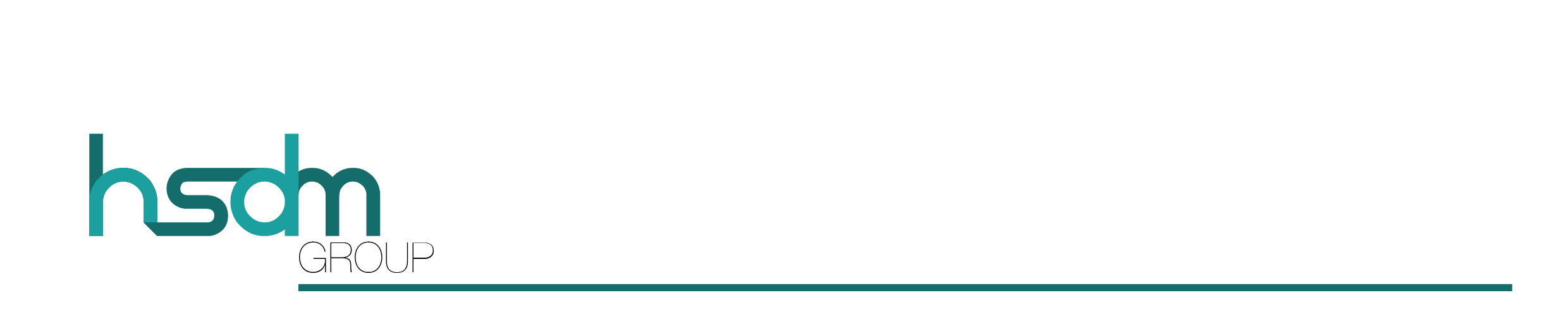 About Us
Tko smo
HSDM je osnovana u 2004 godini na inicijativu nekoliko tvrtki i profesionalaca koji djeluju u različitim sektorima i koji su povezani značajnim iskustvima stečenim u zadnja dva destljeća.
Od samog osnutka, partneri HSDM Grupe realizirali su multifunkcionalan model visokog profila usmjerenog na :  
Zašttitu temljenih resursa u ljudskim odnosima;
Promicanje vrijednosti povjerenja i sigurnosti;
Trajno pridruživanje ekonomskih i financijskih aspekata;
Odgovarajuće napore u stvaranju „ Lanca Vrijednosti”
Održavanje korektne ravnoteže između tradicije i inovacije
2
HSDM Group is a registered trademark owned by HSDM Italy S.r.l. - Milano
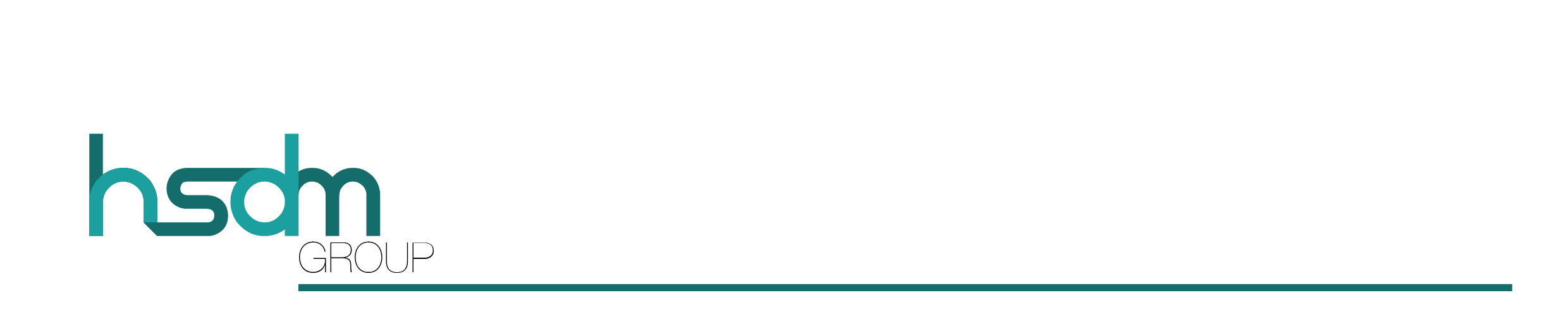 About Us
Studijski Centar
Naš Studijski Centar podupire rad naših partnera i klijenata pružajući viziju, mega-trendove i perspektive potrebne za razumijevanje i kontekstualiziranje poslovnih scenarija  u srednjoročnom i dugoročnom razdoblju.
Značajne institucije,  od kojih  Fondacije i Sveučilišta i jedna šira  Business Community posjeduju način za  poštivanje  njihovog rada.
Studijski centar razvija istraživanja, analize, vrednovanje i simulacije o najvažnijim društvenim pojavama, gospodarskom, financijskom i tehničkom napredku  realiziranom putem dubljeg poznavanja scenarija ispitanih.
Sa svoje strane, Centar za Studije potiče interakciju između triju komponenti znanja u trokutu istraživanja, obrazovanja i gospodarske aktivnosti, što je ključni element za rast i stvaranje novih radnih mjesta.
U ovom kontekstu, mi i dalje razvijamo Partnerske odnose s Fondacijama i Sveučilištima diljem svijeta.
3
HSDM Group is a registered trademark owned by HSDM Italy S.r.l. - Milano
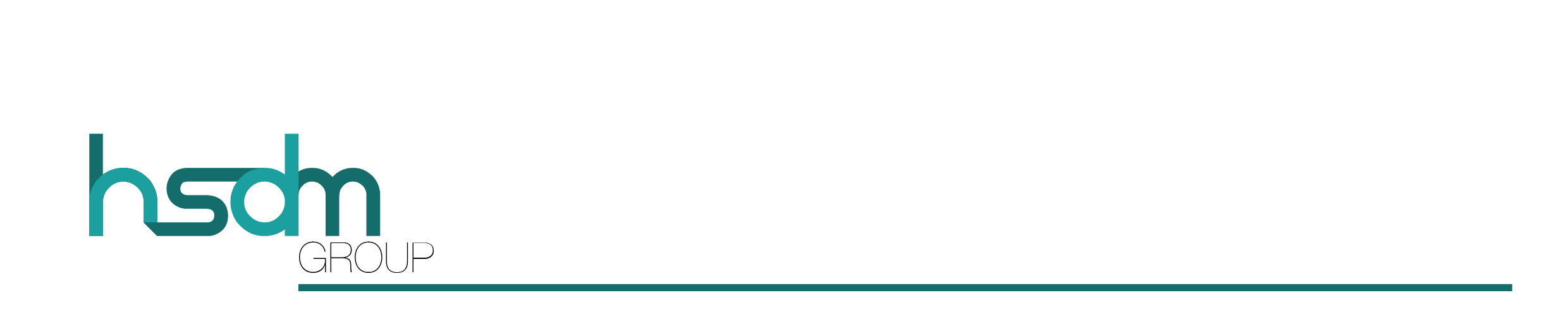 About Us
Europski Projekti
Područje Europski Projekti pruža pomoć i savjete za traženje  financiranja na nivou Zajednice, uključujući javne uprave u aktiviranju  Regionalnih projekata i Europskih, koji omogućuju da se iskoristi  važna prilika  za gospodarski razvoj teritorija.
Mi realiziramo i upravljamo projektima u suradnji sa sudionicima na teritoriju, te u skladu s europskim direktivama u provedbi međudržavnih projekata, tako da Županija  ima koristi  od dodane vrijednosti postignutim  istraživanjem najbolje prakse i inovativnim metodama u sferi europskih projekata.
Za tvrtke i / ili Lokalne vlasti koje žele  koristiti ova financiranja, naša usluga uključuje:
Traženje linije financiranja
Ugovaranje partnerstva
Izrada i prezentacija datoteka za kandidaturu u skladu s procedurama koje zahtijevaju različiti programi.
Upravljanje  i izvješća  o  inicijativi.
Promicanje i objava rezultata.
4
HSDM Group is a registered trademark owned by HSDM Italy S.r.l. - Milano
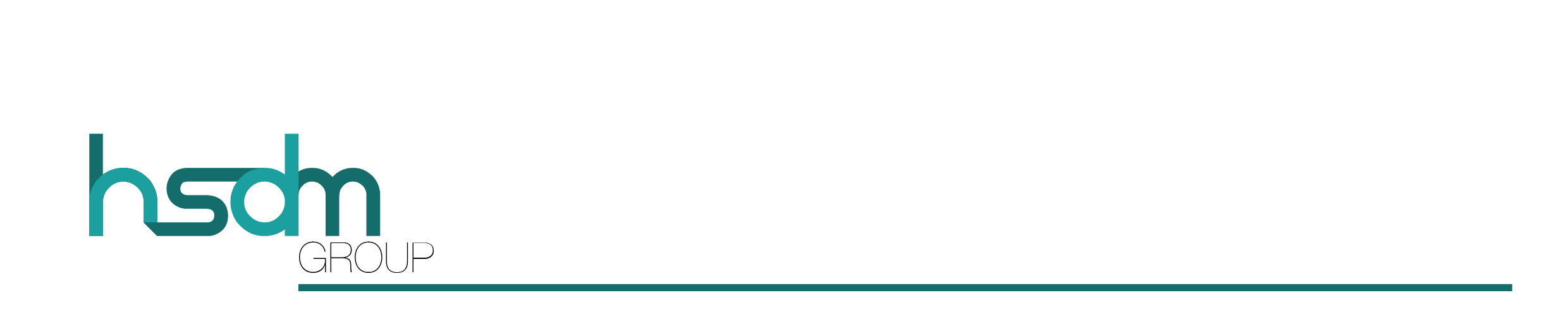 HSDM Group Figures
2004-2014 
Total EU Fund Managed 				       			1.200.000.000 €
EU Projects Financed									795
EU Projects Completed									97%

EU Training Financed								    183.400.000 €		EU Projects Financed									189
	EU Projects Completed									100%
	People involved to EU Training Projects			          112.000
5
HSDM Group is a registered trademark owned by HSDM Italy S.r.l. - Milano
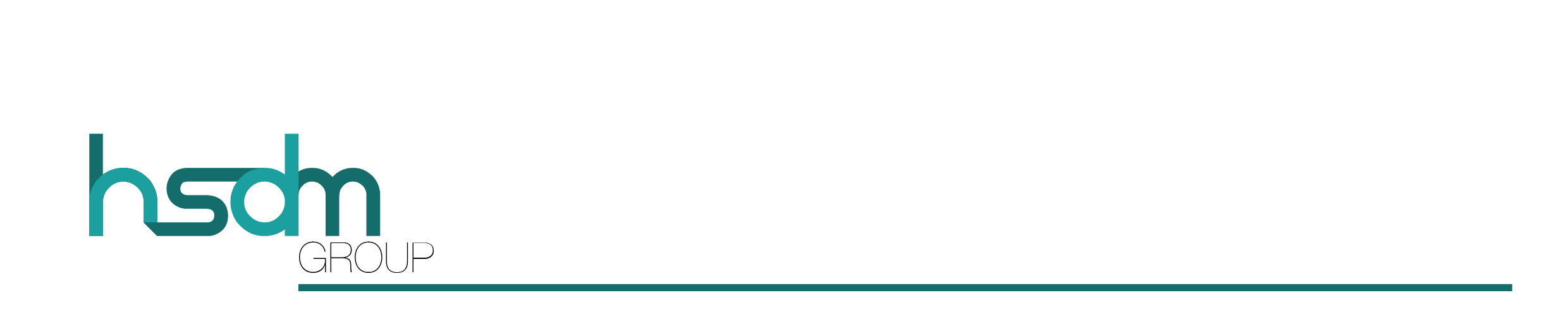 Institutional references
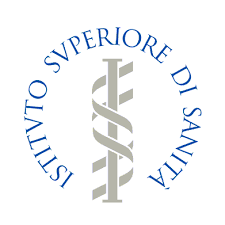 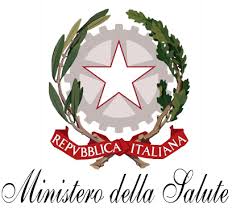 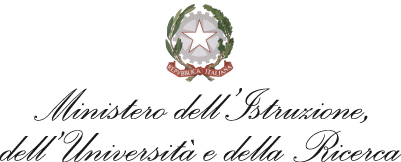 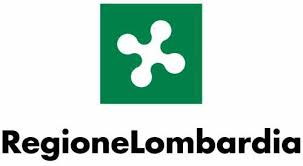 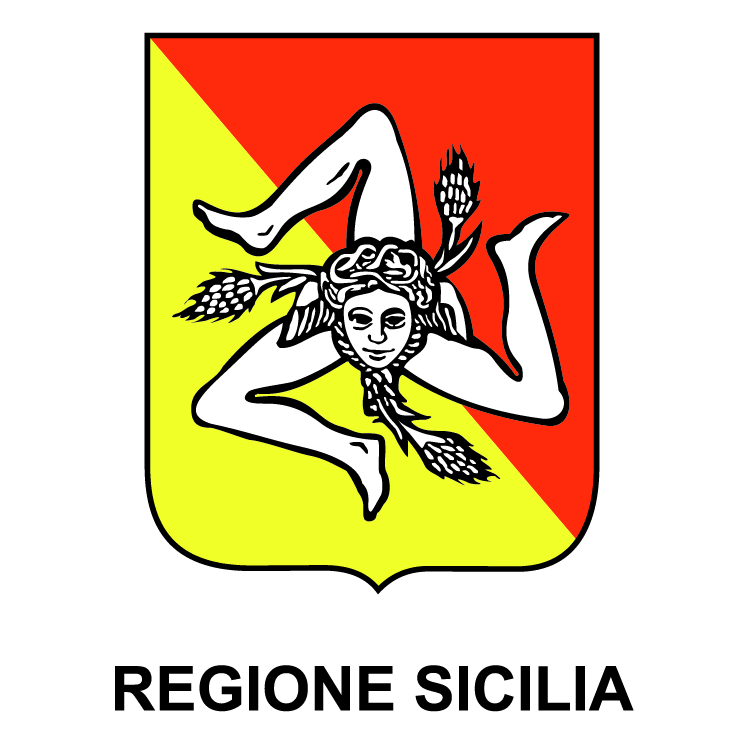 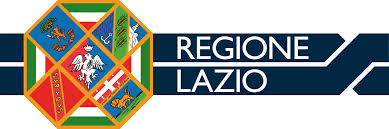 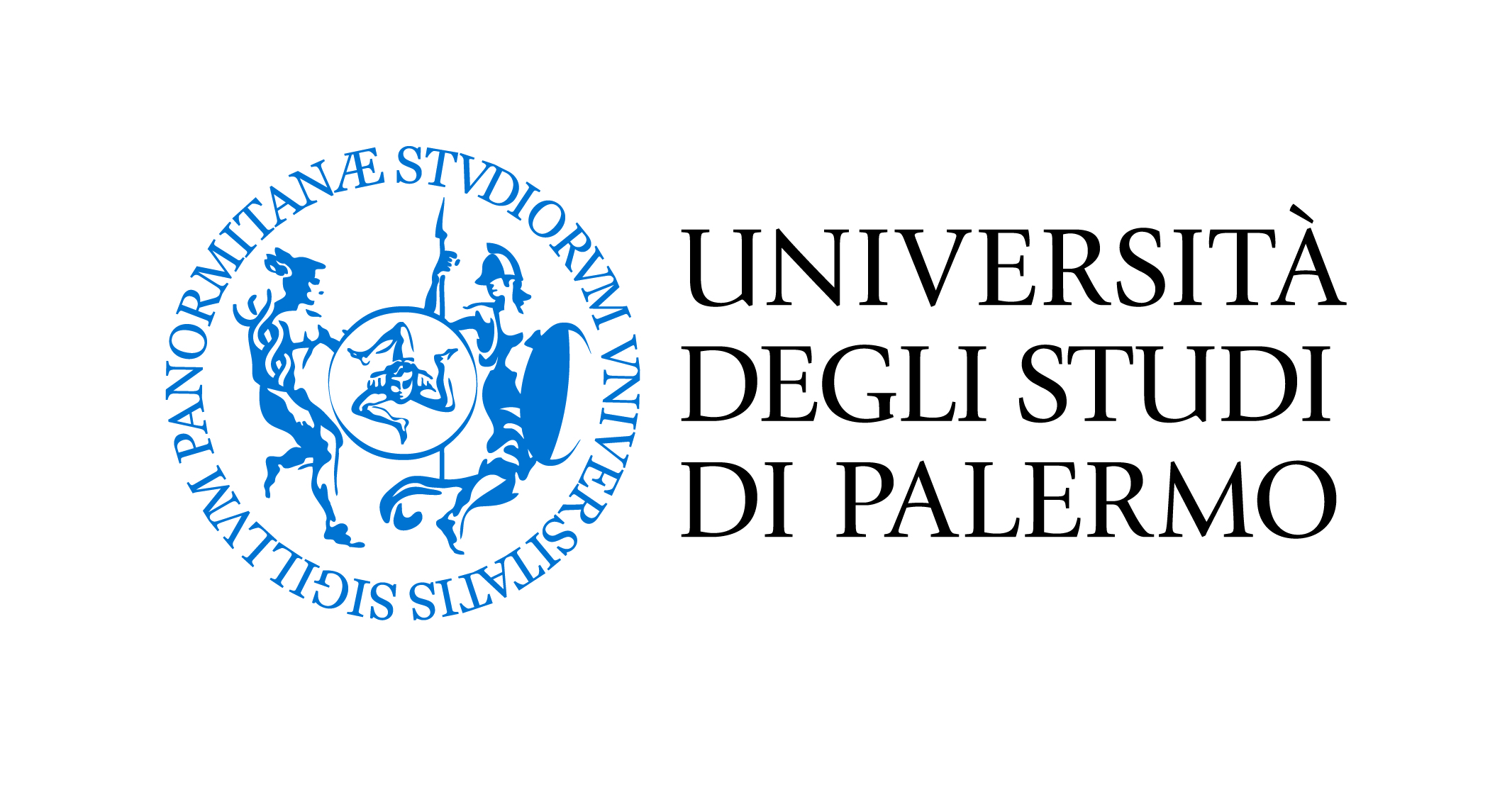 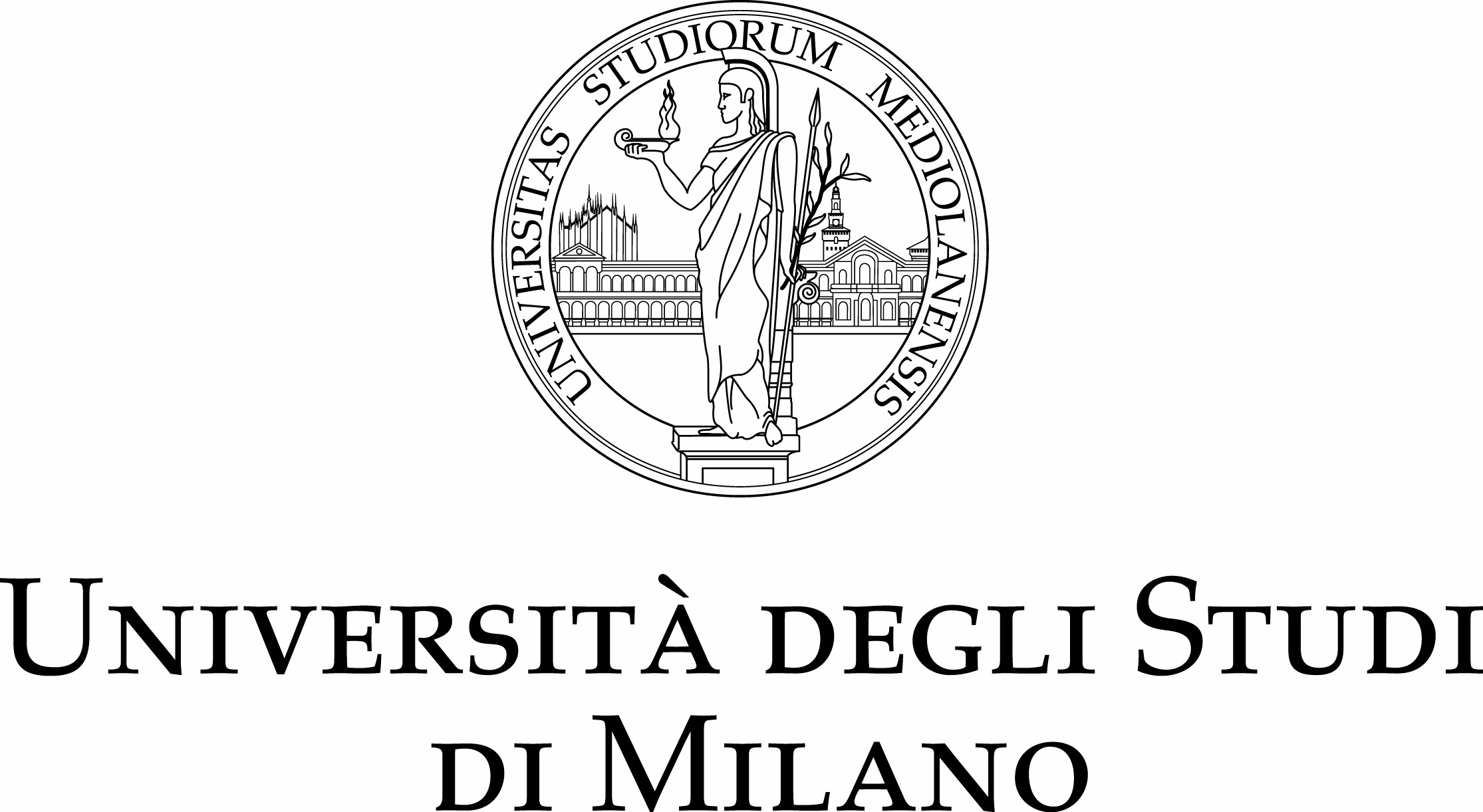 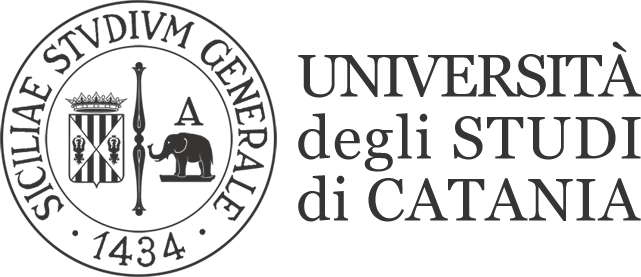 6
HSDM Group is a registered trademark owned by HSDM Italy S.r.l. - Milano
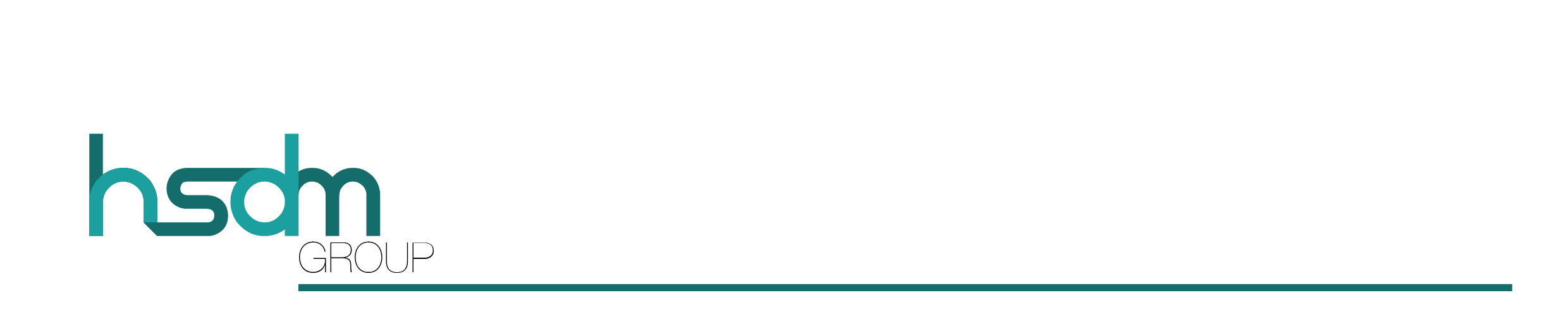 Institutional Partners
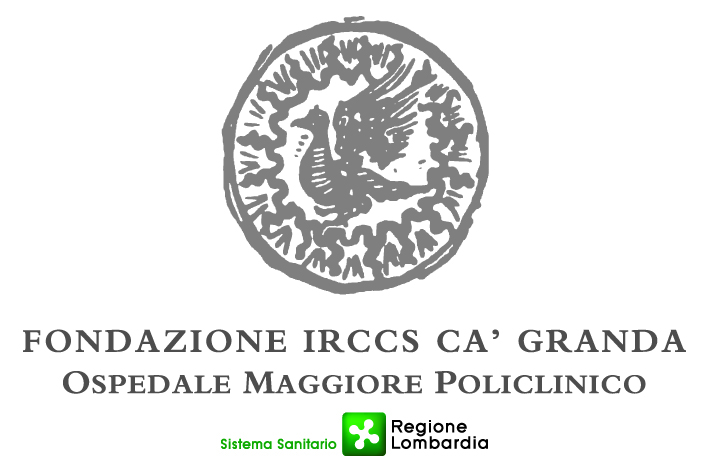 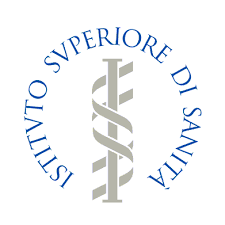 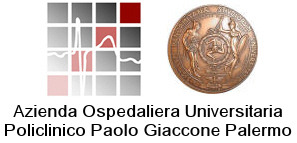 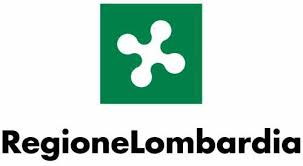 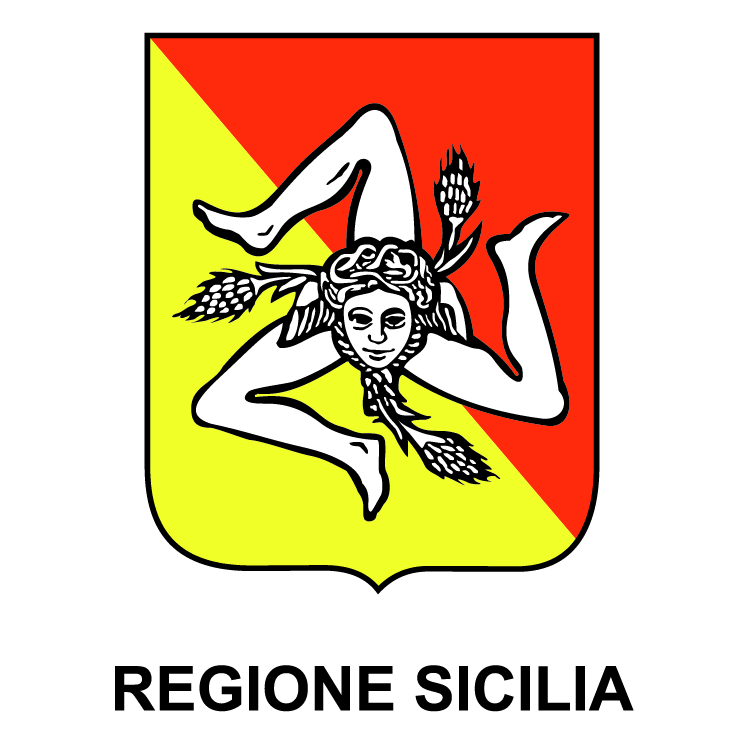 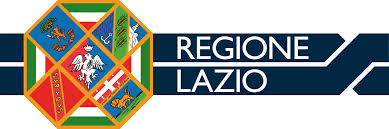 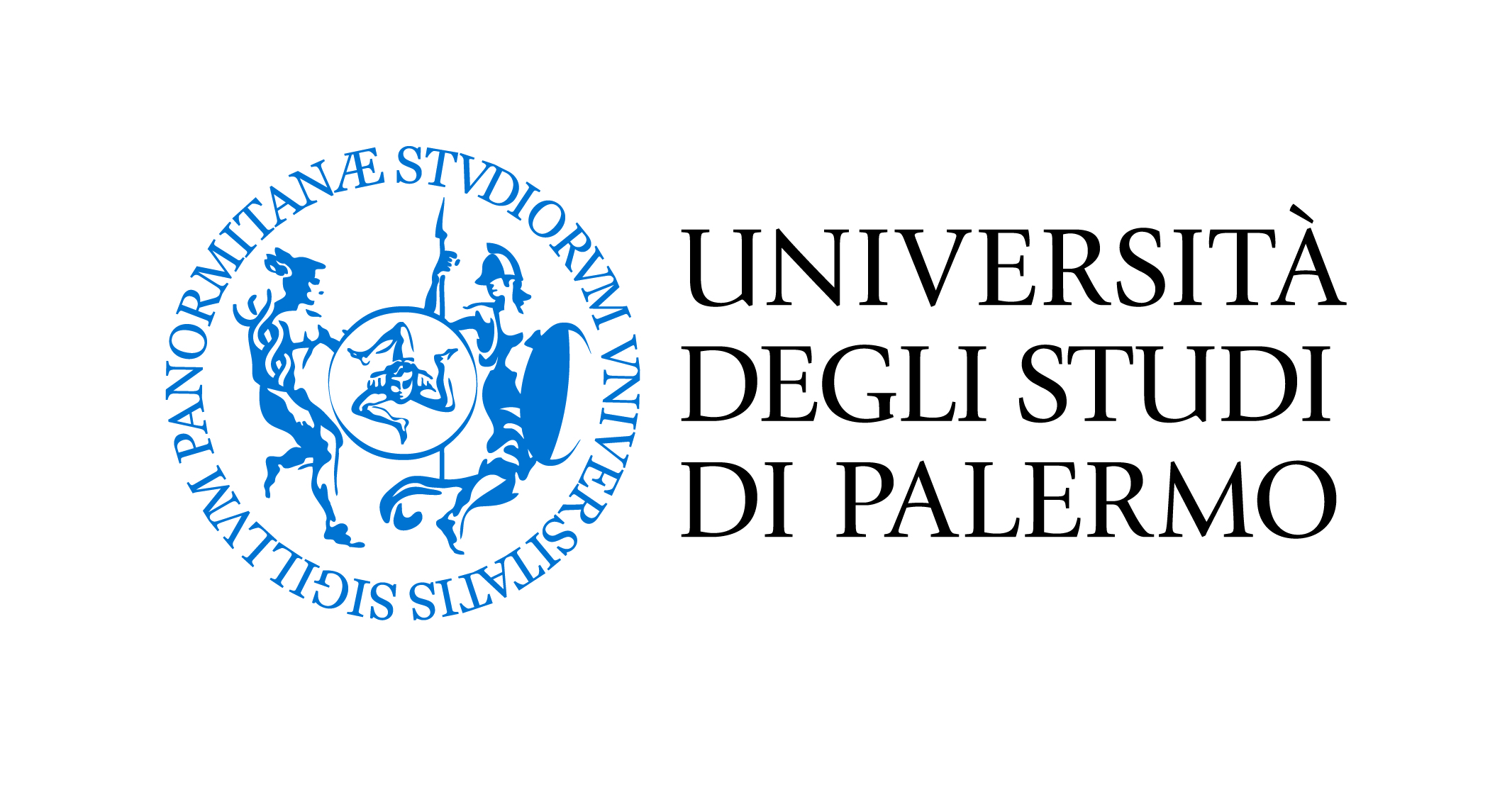 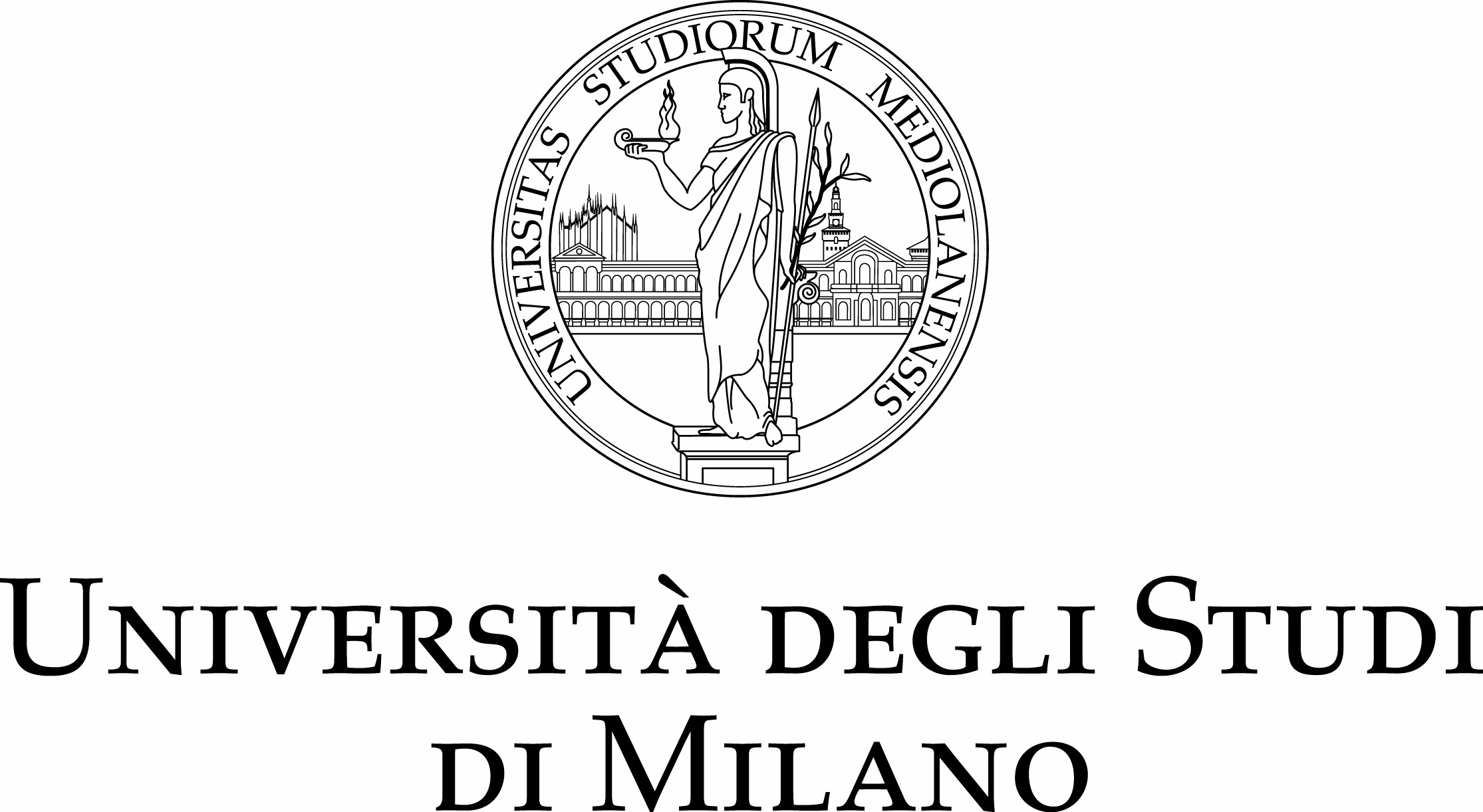 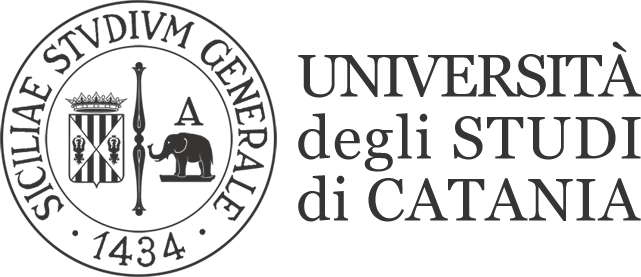 7
HSDM Group is a registered trademark owned by HSDM Italy S.r.l. - Milano
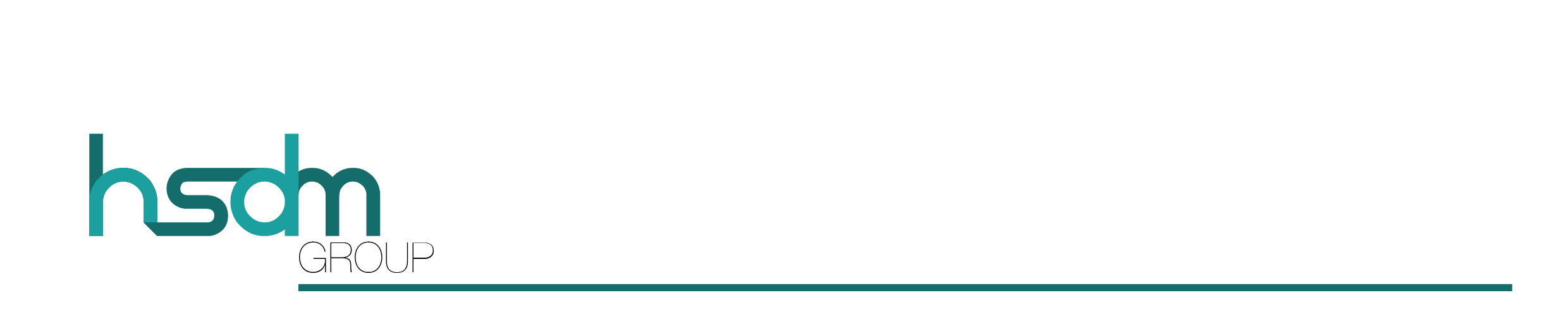 Some Company Partners
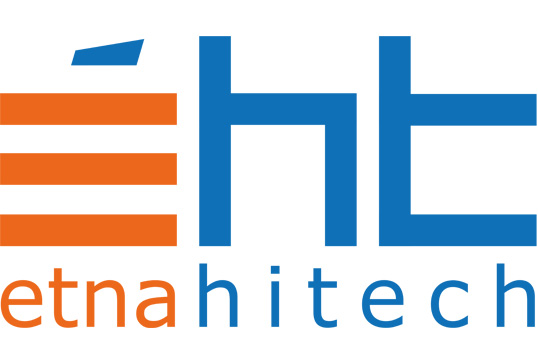 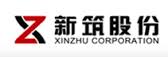 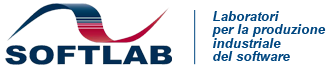 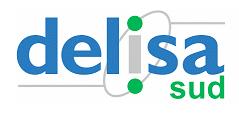 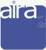 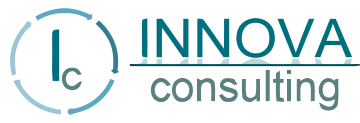 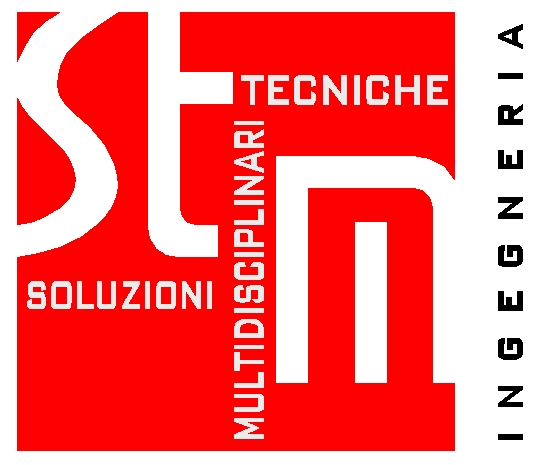 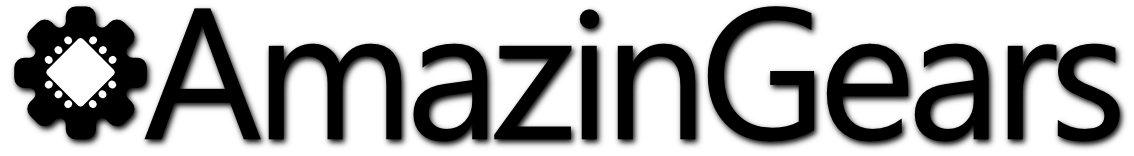 8
HSDM Group is a registered trademark owned by HSDM Italy S.r.l. - Milano
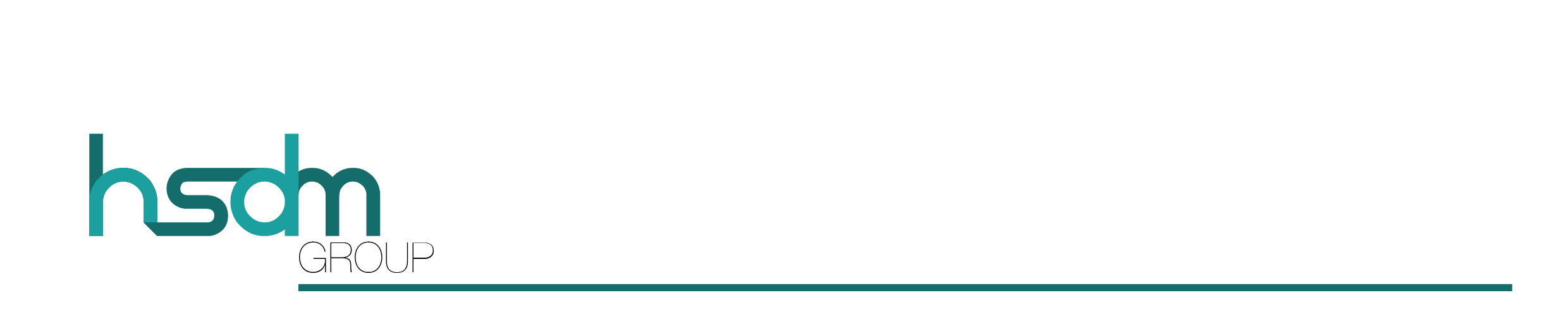 Pojedini EU Projekti uspješno realizirani
9
HSDM Group is a registered trademark owned by HSDM Italy S.r.l. - Milano
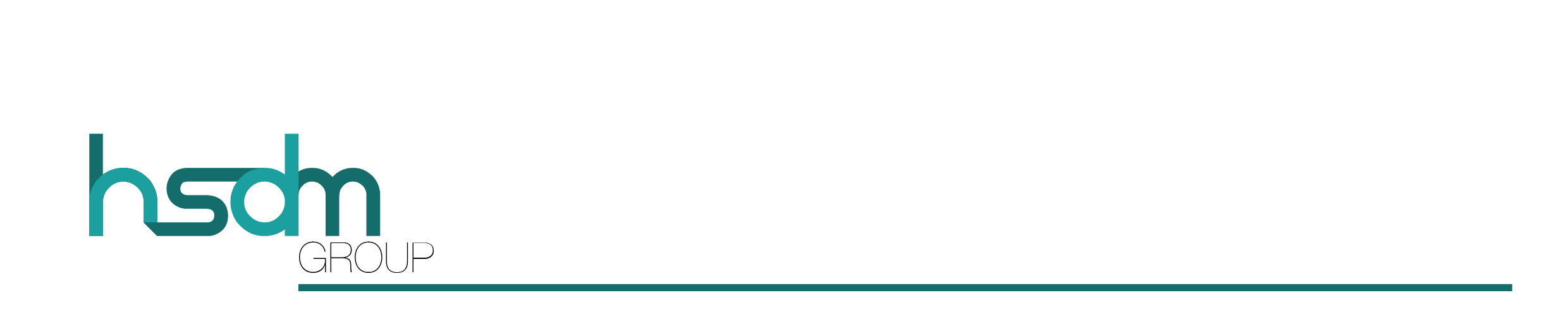 Mjera 7
Želimo Vas informati da će uskoro biti objavljen natječaj (u skladu s Mjerom 7 Programa “ Ruralnog razvoja “) za davanje europske potpore u bezpovratnim sredstvima za različite vrste ulaganja u Općininama koje to žele učiniti. 
 
Natječaj će se podijeliti na pod-mjere koje će biti označene prema vrsti korisnika i prihvatljivim aktivnostima. 
U slijedu iznosimo sažetak:
 
- vrsta prihvatljivih aktivnosti i maksimum investicije;
- intenzitet potpore ( iznos u postotku na ukupnu investiciju );
glavni troškovi prihvatljivi za financiranje;
način obrade zahtjeva za potporama.
10
HSDM Group is a registered trademark owned by HSDM Italy S.r.l. - Milano
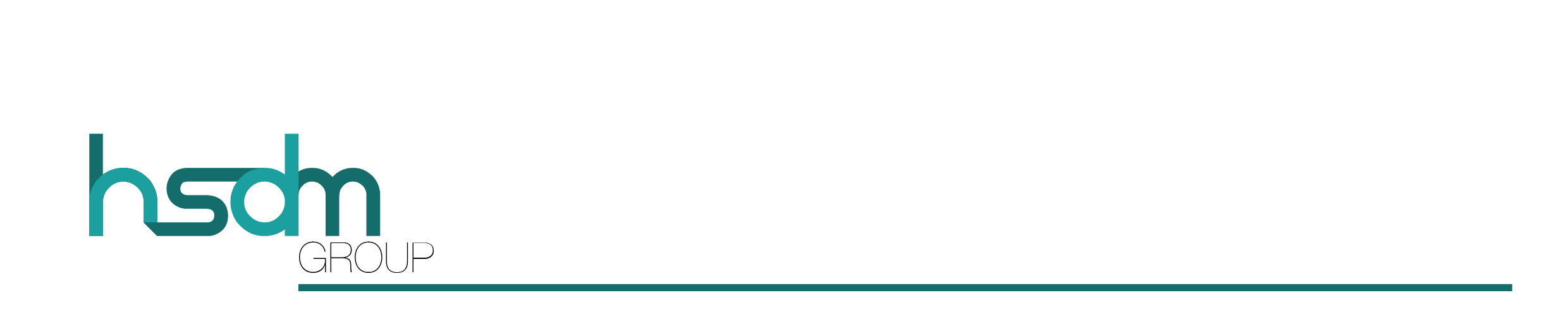 Mjera 7
VRSTA PRIHVATLJIVE AKTIVNOSTI I MAKSIMUM INVESTICIJE
 
Izradu i ažuriranje Prostornog plana, Programa ukupnog razvoja (PUR) , strateških planova razvoja pojedinih gospodarskih sektora (za Općine do 10.000 stanovnika;)
Izgradnja nerazvrstanih puteva u naseljenim mjestima ( za Općine do 5.000 stanovnika ) ili nerazvrstanih puteva koji povezuju više Općina, s ne više od 5.000 stanovnika );
Izgradnja i/ ili obnova : vatrogasnih domova, lovačkih domova, centara za kulturu, igrališta ( dječja, sportska) i pratećih objekata, sportski ribolov, rekreacijskih zona, biciklističkih staza, tematskih puteva, vrtića, javnih zelenih površina, otvorene odvodne kanale, pješačke zone, tržnice, javne prometne površine;
 Za pojedine pod-mjere iz Natječaja, bit će moguće finanzirati opće troškovi projektiranja i izradu tehničke dokumentacije, geodetske podloge i elaborati, studijske usluge i usluge stručnjaka i konzultanta;
Ulaganje je prihvatljivo ako je u skladu s razvojnom i/ili prostorno planskom dokumentacijom jedinice lokalne samouprave;
Svi projekti koji se financiraju moraju imati kontinuitet od najmanje pet godina od isplate ukupnog iznosa;
Prema pod-mjeri, prihvatljive investicije mogu varirati od mininalnog iznosa od € 3.500,00 ( protuvrijednosti u kunama) do maksimalnog iznosa do € 1.000.000,00 ( protuvrijednosti u kunama ).
INTENZITET JAVNE POTPORE .
Za sve pod-mjere, potpora po projektu iznosi do 100% vrijednosti prihvatljivih troškova.
11
HSDM Group is a registered trademark owned by HSDM Italy S.r.l. - Milano
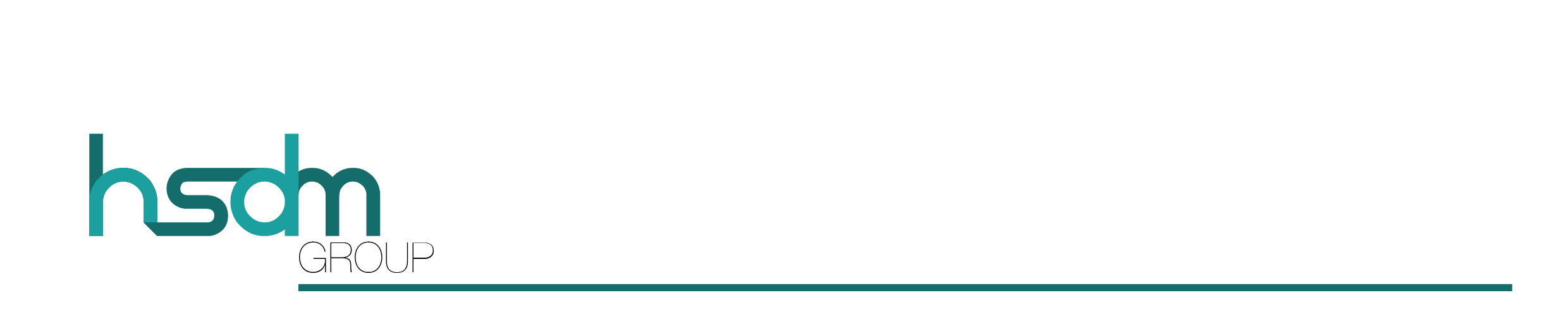 Mjera 7
GLAVNI TROŠKOVI S PRAVOM NA FINACIRANJE 
(u skladu s Uredbom EU 1303/2013 Europskog Parlamenta i Vijeća, u skladu s pravilima o javnoj nabavi i podugovaranjem )
 
Amortizacija ( u granicama iz razdoblja korištenja imovine do kraja Projekta )
Potpore u naturi ( u posebnim uvjetima);
Opći troškovi ( direktni i indirektni ), obično za maksimalan iznos do visine od 50% od troškova za personal;
Kupnja materijala koji se koristi ( samo ako je potvrđeno s posebnom izjavom);
Kupnja terena ( za maksimalan iznos do visine od 10% od prihvatljive investicije i samo ako je usko povezan na investiciju);
Kupnja postojećih zgrada ( samo ako su usko povezani s investicijom);
Troškovi za tehničko-specijalističke konzultacije ( u granicama od 4% od prihvatljive investicije);
Troškovi unutarnjeg ii vanjskog osoblja i troškovi putovanja ( prema posebenim kriterijima );
Troškovi za nabavku opreme, strojeva, postrojenja ( u skladu s pravilnikom o javnoj nabavi );
Troškovi za usluge ( studija izvedivosti, idejni projekt, konačni i izvršni );
Troškovi sastanaka, informacija i oglašavanja koji se odnose na ulaganje.
12
HSDM Group is a registered trademark owned by HSDM Italy S.r.l. - Milano
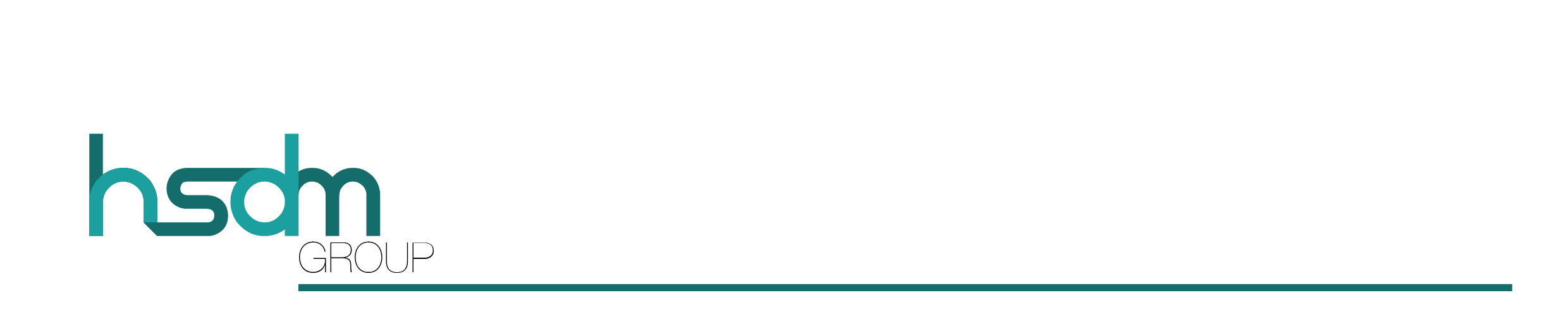 Mjera 7
NAČIN TRAŽENJA POTPORA 
( kao slijed nakon prihvaćanja financiranja )
 
* Mogućnost traženja predujma i to do visine 50% od ukupno odobrenih sredstava ( s bankovnim jamstvom u stopostotnoj  vrijednosti iznosa predujma);
* Zahtjev za isplatu u ratama kod predujma, iznosi najviše dvije rate ( obično: 2/3 )
 
Obavještavamo Vas da gore navedene informacije, koliko bile u skladu s europskim i nacionalnim normama, treba smatrati moguće promijenjenim od strane specifičnog Natječaja, i stoga i ne sveobuhvatne
13
HSDM Group is a registered trademark owned by HSDM Italy S.r.l. - Milano
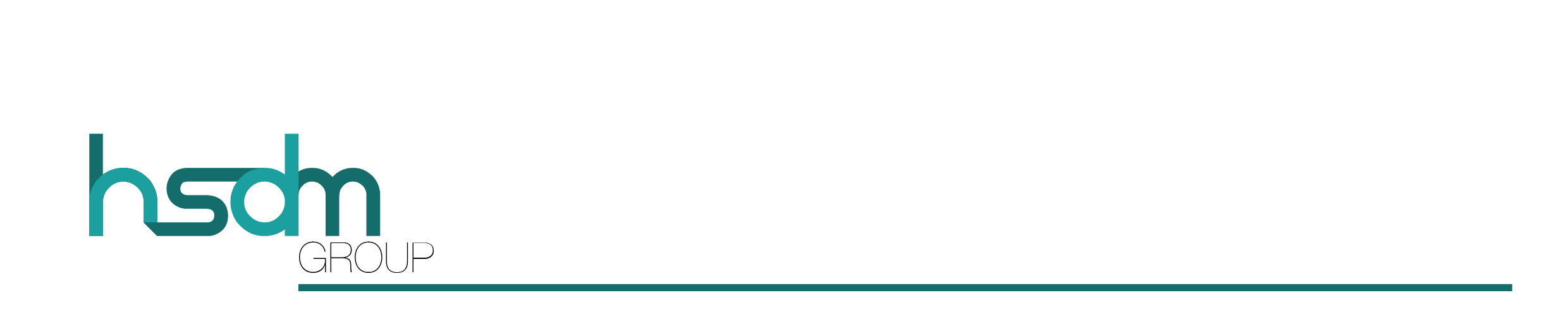 Podmjera 7.1
Mjera 7. Programa ruralnog razvoja

Podmjera 7.1.

Korisnici: Općine i gradovi do 10.000 stanovnika.

Prihvatljivo ulaganje obuhvaća izradu i ažuriranje Prostornog plana, Programa ukupnog razvoja (PUR)i strateških planova razvoja pojedinih gospodarskih sektora.

Minimalna vrijednost javne potpore po projektu iznosi 3.500 € protuvrijednosti u kunama.

Maksimalna vrijednost javne potpore po projektu iznosi 70.000 € protuvrijednosti u kunama.

Intenzitet javne potpore po projektu iznosi do 100% vrijednosti prihvatljivih troškova

Broj projekata odobrenih pojedinom korisniku u programskom razdoblju nije ograničen. Isti korisnik može podnijeti jedan Zahtjev za potporu unutar iste podmjere.
14
HSDM Group is a registered trademark owned by HSDM Italy S.r.l. - Milano
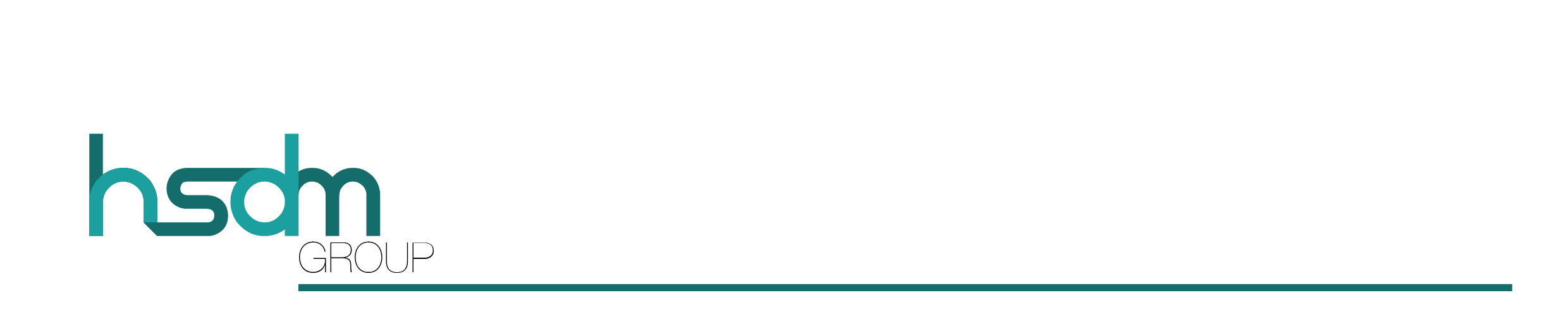 Podmjera 7.2
Podmjera 7.2.
Korisnici:  Jedinice lokalne samouprave:
Uvjeti prihvatljivosti:
a) građenje nerazvrstanih ceste je prihvatljivo u naseljima do 5.000 stanovnika.
b) ukoliko se više naselja povezuje nerazvrstanom cestom svako naselje mora ispuniti uvjet iz točke (a), ovoga stavka.
c) potpore se mogu ostvariti za ulaganja u nerazvrstane ceste koje su naznačene u općem aktu - Odluci o nerazvrstanim cestama grada ili općine.
d) korisnik je dužan osigurati funkcioniranje projekta u trajanju od najmanje 5 godina od konačne isplate sredstava.
Prihvatljivo ulaganje:  Obuhvaća ulaganje u građenje nerazvrstanih cesta te opće troškove koji uključuju: usluge izrade projektno-tehničke dokumentacije, geodetske podloge i elaborati,troškovi izrade elaborata zaštite okoliša, studijsku dokumentaciju, troškovi pripreme dokumentacije za natječaj (usluge konzultanata i stručnjaka).
Minimalna vrijednost javne potpore po projektu iznosi 30.000 € protuvrijednosti u kunama.
Maksimalna vrijednost javne potpore po projektu iznosi 1.000.000 € protuvrijednosti u kunama.
Intenzitet javne potpore po projektu iznosi do 100% vrijednosti prihvatljivih troškova.
Broj projekata odobrenih pojedinom korisniku u programskom razdoblju nije ograničen. Isti korisnik može podnijeti jedan Zahtjev za potporu unutar iste podmjere.
15
HSDM Group is a registered trademark owned by HSDM Italy S.r.l. - Milano
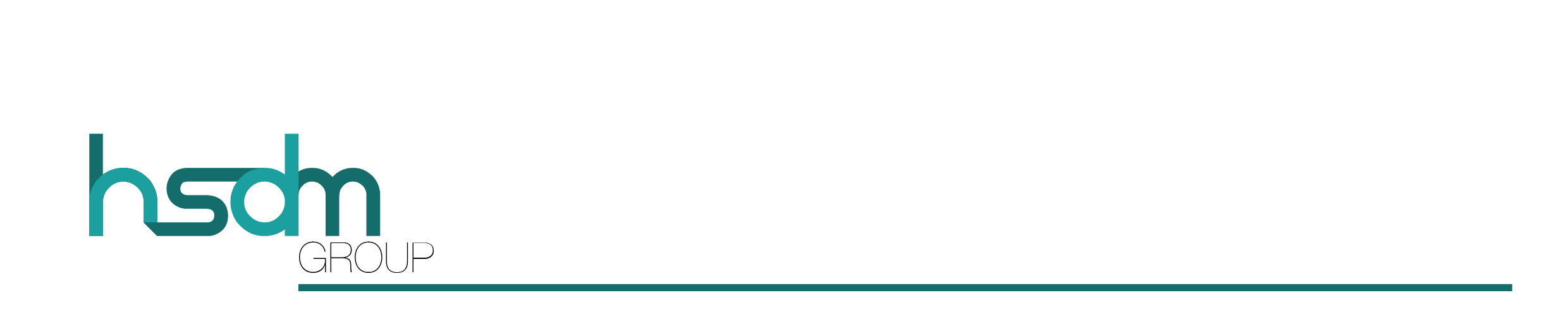 Podmjera 7.4
Podmjera 7.4.
Korisnici su:
a) jedinice lokalne samouprave
b) trgovačka društva u većinskom vlasništvu jedinica lokalne samouprave
c) javne ustanove neprofitnog karaktera u kojima su osnivači jedinice lokalne samouprave
d) udruge/organizacije civilnog društva i vjerske zajednice koje se bave humanitarnim i društvenim djelatnostima od posebnog interesa za lokalno stanovništvo
e) lokalne akcijske grupe (LAG-ovi)

Uvjeti prihvatljivosti:
a) ulaganje je prihvatljivo u naseljima do 5.000 stanovnika
b) ulaganje je prihvatljivo ako je u skladu razvojnom i/ili prostorno planskom dokumentacijom jedinice lokalne samouprave
c) korisnik mora osigurati održavanje i upravljanje investicijom najmanje 5 godina od konačne isplate sredstava
d) korisnik je dužan uz prijavu na natječaj za Podmjeru 7.4. priložiti izjavu jedinice lokalne samouprave o suglasnosti za provedbu ulaganja na području jedinice lokalne samouprave.
16
HSDM Group is a registered trademark owned by HSDM Italy S.r.l. - Milano
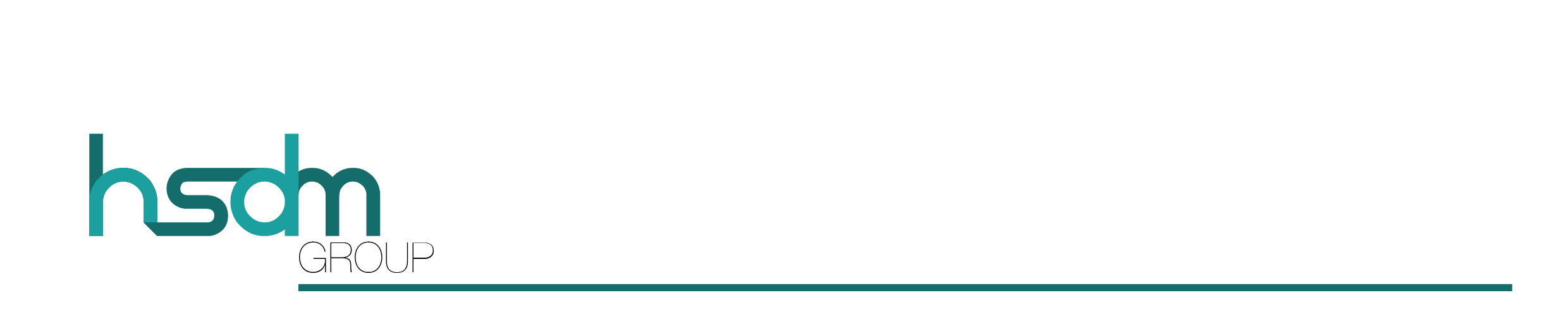 Podmjera 7.4
Prihvatljiva ulaganja:
a) ulaganje u građenje i/ili opremanje vatrogasnih domova, društvenih domova planinarskih domova, lovačkih domova te kulturnih centara
b) ulaganje u građenje i/ili opremanje igrališta (dječja, sportska), sportskih terena i pratećih objekata, objekata za sportski ribolov, rekreacijskih zona i kupališta, biciklističkih staza, tematskih putova,
c) ulaganje u građenje i/ili opremanje dječjih vrtića
d) ulaganje u javne površine (javne zelene površine, pješačke staze, pješačke zone, otvorene odvodne kanale, trgove, parkove, tržnice i javne prometne površine)
e) opći troškovi: usluge izrade projektno-tehničke dokumentacije, geodetske podloge i elaborati,troškovi izrade elaborata zaštite okoliša, studijsku dokumentaciju, troškovi pripreme dokumentacije za natječaj (usluge konzultanata i stručnjaka)
Minimalna vrijednost javne potpore po projektu iznosi 30.000 € protuvrijednosti u kunama.
Maksimalna vrijednost javne potpore po projektu iznosi 1.000.000 € protuvrijednosti u kunama.
Intenzitet javne potpore po projektu iznosi do 100% vrijednosti prihvatljivih troškova.
Broj projekata odobrenih pojedinom korisniku u programskom razdoblju nije ograničen. Isti korisnik može podnijeti jedan Zahtjev za potporu unutar iste podmjere.
17
HSDM Group is a registered trademark owned by HSDM Italy S.r.l. - Milano
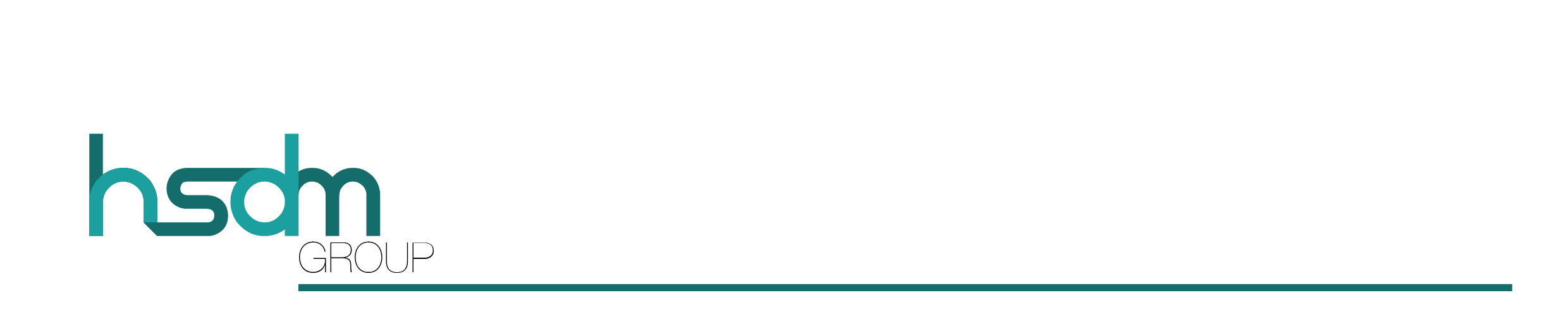 Mjera 7
Opći Uvjeti
Ulaganje je prihvatljivo ako je u skladu razvojnom i/ili prostorno planskom dokumentacijom jedinice lokalne samouprave.
Korisnik može tražiti predujam za financiranje projekta i to do visine 50% odobrenih sredstava javne potpore.
Isplata predujma mora biti popraćena uspostavom bankovnog jamstva ili istovjetne vrste jamstva u stopostotnoj vrijednosti iznosa predujma.
Ako nema mogućnosti plaćanja predujma, isplata se može vršiti sukladno plaćanju u ratama.
Plaćanje predujma ne isključuje plaćanje u ratama, a broj isplata u ratama kod plaćanja predujma iznosi najviše dvije rate
Za sve robe i usluge čija vrijednost ne prelazi 200.000,00 HRK, odnosno za sve radove čija vrijednost ne prelazi 500.000,00 HRK, uz Zahtjev za potporu potrebno je dostaviti jednu ponudu/ račun.
Za sve robe i usluge čija vrijednost prelazi 200.000,00 HRK, odnosno za sve radove čija vrijednost prelazi 500.000,00 HRK, uz Zahtjev za potporu potrebno je dostaviti Troškovnik koji je sastavni dio glavnog projekta, a ukoliko u navedenom troškovniku nisu izražene cijene tada je potrebno uz isti dostaviti i Procjenu troškova roba/ radova/usluga.
18
HSDM Group is a registered trademark owned by HSDM Italy S.r.l. - Milano
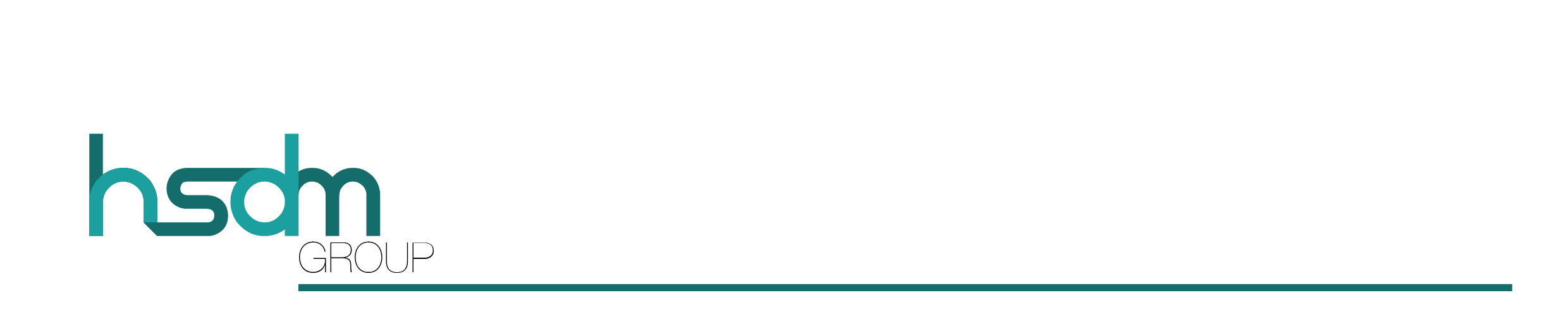 Kontakt
HVALA NA PAŽNJI
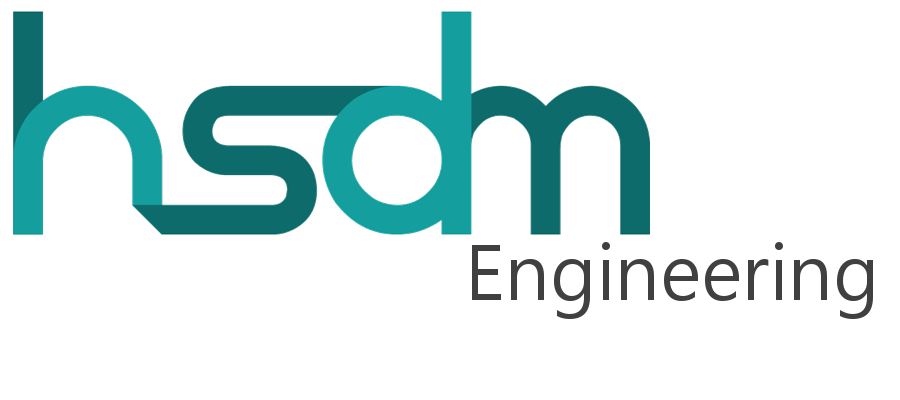 Via Ripamonti 137
20141 Milano - Italy

info@hsdmgroup.com 

www.hsdmgroup.com
19
HSDM Group is a registered trademark owned by HSDM Italy S.r.l. - Milano